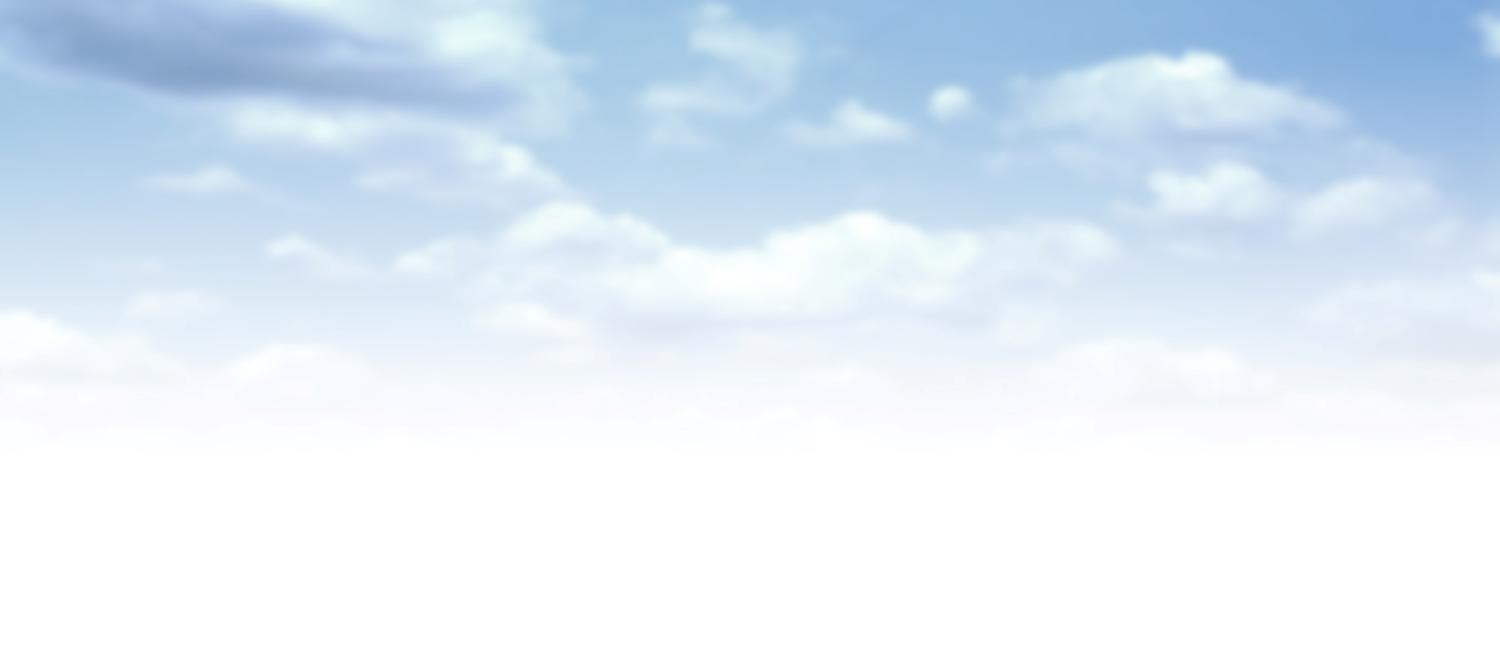 Slide 1
SOIL FERTILITY
.
What is soil fertility
This refers to the productive capacity of the soil in which, soil conditions  (nutrient supply and availability) are favourable for plant growth.
A fertile soil has the following features:
Moderately porous with good aeration and drainage
Retains adequate moisture
Contains a lot of organic matter and rich in nutrients
Adequately permeable
Slightly acidic (pH 5.5 to 6.5)
Relatively free from toxins, pests and diseases
Fertility is affected by:
Climate
Topography
Physical and chemical properties of soil
Type of parent material
Fertiiser usage
Soil management
Topography – most Caribbean countries are hilly which affects fertility. Soils on slopes are shallow due to erosion. Use of machinery is restricted and cultivation is limited
Parent material refers to the rocks that were weathered to form inorganic soil particles.  Fertility depends on the nature and sizes of particles derived from the rock. Soils from limestone tends to be alkaline and from sandstone tends to be acidic
Land management  - the way in which the farmer manages the land impacts on soil fertility. Good management practices include:
Agro-forestry (planting trees or shrubs among crops/pastures) to conserve soil water  and topsoil
Application of fertilisers, organic matter or lime
Avoiding the burning of vegetation
Pruning, tilling, draining, mulching, staking, cover cropping and shade trees on pastures improve soil conditions
Minimal use of chemicals
MAINTAINING SOIL FERTILITY
The farmer can manage the fertility of the soil by :
Addition of soil amendments
Use of proper cropping systems
Soil and land management
Irrigation and drainage of fields
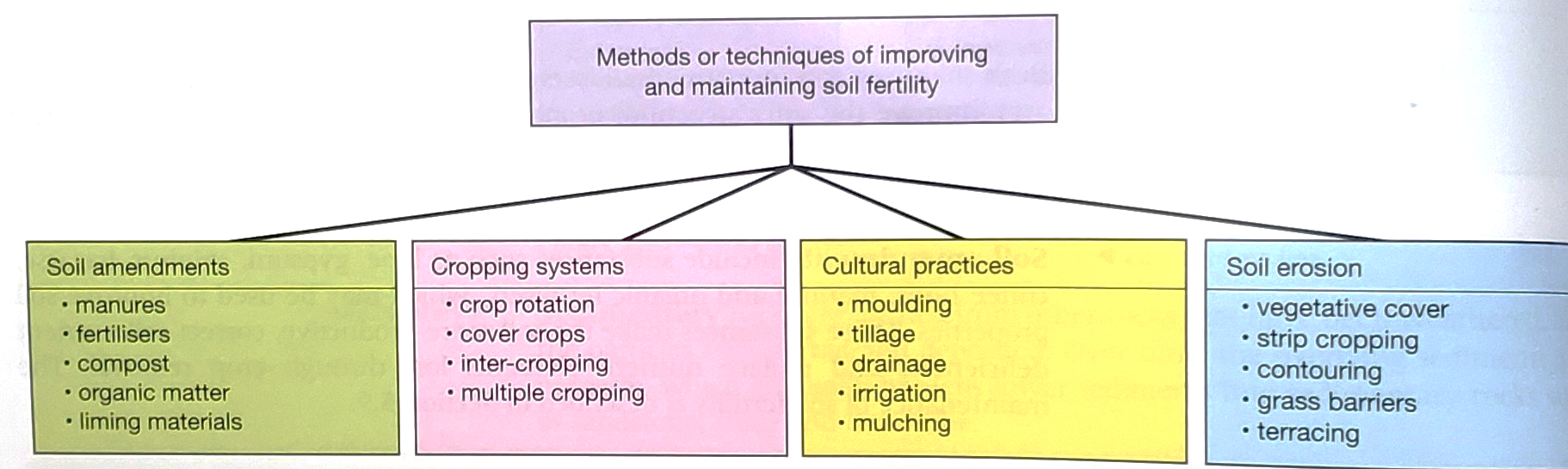 Soil Amendments
These include any material that supplies ingredients and nutrients to improve soil structure, increase water holding capacity, ensure adequate drainage and aeration and neutralize soil acidity and so maintain the  fertility. 
They include:
Manures
Inorganic fertilisers
Organic fertilisers
Liming materials
Manures
These include:
Pen manures – partially decomposed solids from livestock pens e.g. dung, bedding, litter and slurry from washing the pen
Compost
Green manure – usually a legume crops that is grown and ploughed into the soil
Guano – bird droppings
Bonemeal – made by grinding bones from meat processing plants

Manures are spread evenly over the fields and ploughed into the soil. Liquid slurries are sprayed over the land using a slurry spreader
Compost
This refers to the process by which organic matter (leaves, soft stems, rejected fruits and vegetables) is decomposed to form compost that is added to plants to provide nutrients. Several components can be added to the heap:
Organic matter -  leaves, soft stems, rejected fruits and vegetables and peelings, lawn clippings, coffee grounds, egg shells
Starter – pen manure or compost which adds micro-organisms to the heap
Sulphate of ammonia – supplies nitrogen
Ground limestone – provides suitable pH
Water – provides moisture
Siting the compost heap
The site should be well drained and close to the garden.
The base should concrete and measure 4m x 1.5m
The area is divided into 3 equal compartments called phases
Phase 3 needs to be covered to prevent loss of nutrients due to leaching
Building the heap
A layer of starter material consisting of pen manure is placed 10 cm thick
A layer of organic matter is placed on top at 25 cm thick
1 kg of sulphate of ammonia is scattered over the heap
0.5 kg of limestone is spread on top
The layers are repeated until the heap is 1.5 – 2 m deep
The heap is watered and kept moist

After 3 to 4 weeks the heap is transferred from Phase 1 to Phase 2 and then to Phase 3 after another 3 to 4 weeks. After an additional 3 to 4 weeks in Phase 3 the material is transferred to the storage area to await use
The heap must be kept moist and the material loose to allow micro-organisms to properly carry out decomposition.
Decomposition generates high heat in the heap
Fertilisers
Fertilisers are substances that supply nutrients to the soil. There are two types:
Organic fertilisers e.g. pen manures and compost
Inorganic fertilisers e.g. urea, sulphate of ammonia and NPK. These are manufactured through chemical processes. Inorganic fertilisers are of two types:
Simple e.g. urea, super phosphate and muriate of potash – these supply only one of the major nutrients.
Mixed e.g. 12:24:!2. These provide more than one of the major nutrients and are written as a ratio e.g. 12:24:12 means 12% Nitrogen, 24% Phosphorous and 12% Potassium
Fertiliser application
When selecting a type of fertiliser and time to apply, the farmer needs to consider the following:
Type of soil
Type of crop
Stage of growth of crop
Weather conditions
Methods of Application
LIMING MATERIALS
These are applied to acidic soils to reduce acidity and increase calcium and magnesium ions in the soil and promote the activity of soil micro-organisms.
They are applied to the soil during land preparation and can be added as:
Calcium oxide or quicklime
Calcium hydroxide or slaked lime
Calcium carbonate or chalk
Calcium magnesium carbonate or dolomitic limestone